“Where should I comment my code?” 
A dataset and model for predicting locations that need comments
Annie Louis (University of Edinburgh, now works at Google)

Co-authors: Santanu Kumar Dash (University of Surrey)
                        Earl T. Barr (University College London)
                        Michael D. Ernst (University of Washington)
                        Charles Sutton (Google Research)
How many comments and where in the code?
Too many comments → use more developer time / possible comment rot


Guide developers towards most useful locations


A new research problem: “Identify where to write comments”
A corpus of C/C++ code with comment locations 
A machine learning solution to identify these locations
Identify only the location,
not the text of the comment!
Data for training a machine learning model
Need a source of good commenting practice


Android Open Source Project
601 files from 9 C/C++ libraries in the native substrate
Professionally developed
Idea of ‘Snippets’
code blocks delimited by empty lines
001
002  /* Find Huffman .. */ 
003  if (...)   
004    ERREXIT1(...); 
005  htbl = 
006    isDC ? ... : 
007
Snippet 1
Label=1 ‘comment here’
008  if (...) 
009    cinfo(...) ;
010
Snippet 2
Label=0
Idea of ‘Snippets’
code blocks delimited by empty lines
001
002  /* Find Huffman .. */ 
003  if (...)   
004    ERREXIT1(...); 
005  htbl = 
006    isDC ? ... : 
007
Snippet 1
Label=1 ‘comment here’
008  if (...) 
009    cinfo(...) ;
010
Snippet 2
Label=0
Comments are removed!
Idea of ‘Snippets’
code blocks delimited by empty lines
001
002  /* Find Huffman .. */ 
003  if (...)   
004    ERREXIT1(...); 
005  htbl = 
006    isDC ? ... : 
007
Snippet 1
Label=1 ‘comment here’
008  if (...) 
009    cinfo(...) ;
010
Snippet 2
Label=0
Data = 41,506 snippets with binary labels
Best model: Hierarchical neural network
Best model: Hierarchical neural network
Snippet 2
Snippet 1
L3     L4     L5     L6     L8     L9
Best model: Hierarchical neural network
Snippet 2
Snippet 1
L3     L4     L5     L6     L8     L9
Recurrent neural network gets representations of lines of code based on prior lines
hk
hk+1
hi
hi+1
...
...
Best model: Hierarchical neural network
Snippet 2
Snippet 1
L3     L4     L5     L6     L8     L9
hk
hk+1
hi
hi+1
...
...
Represent the sequence of snippets in the file
jm
jm+1
Best model: Hierarchical neural network
Snippet 2
Snippet 1
L3     L4     L5     L6     L8     L9
hk
hk+1
hi
hi+1
...
...
jm
jm+1
Obtain predictions
0
1
Performance on test data
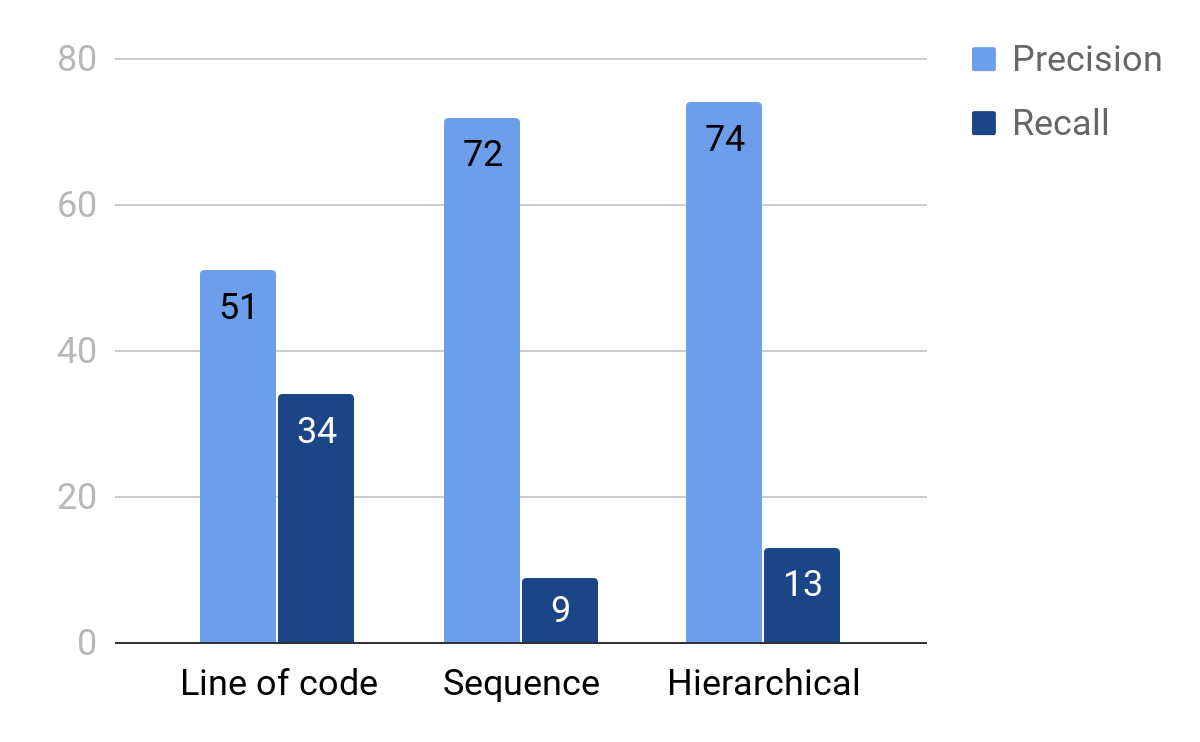 High precision to avoid incorrect suggestions
Area for future work
Thank You
Our code and data is available at 

http://groups.inf.ed.ac.uk/cup/comment-locator/